SIMPLY
EFFECTIVE
PRESENTATION
LOREM IPSUM DOLOR SIT AMET
consectetuer adipiscing elit
Mar.28th 2016
2013-2014
ANNUAL 
             REPORT
adipiscing elit
01.
aliquam erat volutpat
02.
Lorem ipsum dolor sit amet
03.
Ut wisi enim ad minim
04.
sed diam nonummy nibh
05.
2013-2014
ANNUAL 
             REPORT
A
B
C
LOREM IPSUM A 
dolor sit amet, adipiscing elit, sed diam nonummy nibh euismod tincidunt ut laoreet
LOREM IPSUM B
dolor sit amet, adipiscing elit, sed diam nonummy nibh euismod tincidunt ut laoreet
LOREM IPSUM C
dolor sit amet, adipiscing elit, sed diam nonummy nibh euismod tincidunt ut laoreet
2013-2014
ANNUAL 
             REPORT
LOREM IPSUM B
dolor sit amet, adipiscing elit, sed diam nonummy nibh euismod tincidunt ut laoreet
LOREM IPSUM A 
dolor sit amet, adipiscing elit, sed diam nonummy nibh euismod tincidunt ut laoreet
dolor sit amet
dolor sit amet
LOREM IPSUM  
dolor sit amet, adipiscing elit, sed diam nonummy nibh
LOREM IPSUM D
dolor sit amet, adipiscing elit, sed diam nonummy nibh euismod tincidunt ut laoreet
LOREM IPSUM C
dolor sit amet, adipiscing elit, sed diam nonummy nibh euismod tincidunt ut laoreet
4
2013-2014
ANNUAL 
             REPORT
LOREM IPSUM  
consectetuer adipiscing elit, sed diam nonummy nibh euismod
69%
DOLOR SIT AMET
LOREM IPSUM  
consectetuer adipiscing elit, sed diam nonummy nibh euismod
2013-2014
ANNUAL 
             REPORT
LOREM IPSUM A 
dolor sit amet, adipiscing elit, sed diam nonummy
LOREM IPSUM  
consectetuer adipiscing elit, sed diam nonummy nibh euismod tincidunt ut laoreet dolore magna aliquam erat volutpat. Ut wisi enim ad minim veniam, quis nostrud exerci tation ullamcorper suscipit lobortis nisl ut
LOREM IPSUM A 
dolor sit amet, adipiscing elit, sed diam nonummy
LOREM IPSUM B 
dolor sit amet, adipiscing elit, sed diam nonummy
2013-2014
ANNUAL 
             REPORT
LOREM IPSUM  
consectetuer adipiscing elit, sed diam nonummy nibh euismod tincidunt ut laoreet dolore magna aliquam erat volutpat.
LOREM IPSUM  
consectetuer adipiscing elit, sed diam nonummy nibh euismod tincidunt ut laoreet dolore magna aliquam erat volutpat.
LOREM IPSUM  
consectetuer adipiscing elit, sed diam nonummy nibh euismod tincidunt ut laoreet dolore magna aliquam erat volutpat.
LOREM IPSUM  
consectetuer adipiscing elit, sed diam nonummy nibh euismod tincidunt ut laoreet dolore magna aliquam erat volutpat.
LOREM IPSUM  
consectetuer adipiscing elit, sed diam nonummy nibh euismod tincidunt ut laoreet dolore magna aliquam erat volutpat.
LOREM IPSUM  
consectetuer adipiscing elit, sed diam nonummy nibh euismod tincidunt ut laoreet dolore magna aliquam erat volutpat.
2013-2014
ANNUAL 
             REPORT
DOLOR SIT AMET
DOLOR SIT AMET
consectetuer adipiscing elit, sed diam nonummy nibh euismod
consectetuer adipiscing elit, sed diam nonummy nibh euismod
consectetuer adipiscing elit, sed diam nonummy nibh euismod
DOLOR SIT AMET
2013-2014
ANNUAL 
             REPORT
ADIPISCING ELIT
DOLOR SIT AMET
DOLOR SIT AMET
CONSECTETUER
SED DIAM NONUMMY
LOREM IPSUM  
consectetuer adipiscing elit, sed diam nonummy nibh euismod tincidunt ut laoreet dolore magna aliquam erat volutpat.
2013-2014
ANNUAL 
             REPORT
DOLOR SIT AMET
DOLOR SIT AMET
DOLOR SIT AMET
LOREM IPSUM  
consectetuer adipiscing elit, sed diam nonummy nibh euismod tincidunt ut laoreet dolore magna aliquam erat volutpat.
DOLOR SIT AMET
DOLOR SIT AMET
DOLOR SIT AMET
2013-2014
ANNUAL 
             REPORT
SED DIAM NONUMMY
DOLOR SIT AMET
LOREM IPSUM  
consectetuer adipiscing elit, sed diam nonummy nibh euismod tincidunt ut laoreet dolore magna aliquam erat volutpat.
2013-2014
ANNUAL 
             REPORT
LOREM IPSUM  
CONSECTETUER 
SED DIAM 
NONUMMY
LOREM IPSUM  
CONSECTETUER 
SED DIAM 
NONUMMY
LOREM IPSUM  
CONSECTETUER 
SED DIAM 
NONUMMY
LOREM IPSUM  
CONSECTETUER 
SED DIAM 
NONUMMY
2013-2014
ANNUAL 
             REPORT
DOLOR SIT AMET
DOLOR SIT AMET
DOLOR SIT AMET
LOREM IPSUM  
CONSECTETUER 
SED DIAM 
NONUMMY
LOREM IPSUM  
CONSECTETUER 
SED DIAM 
NONUMMY
LOREM IPSUM  
CONSECTETUER 
SED DIAM 
NONUMMY
2013-2014
ANNUAL 
             REPORT
LOREM IPSUM  
consectetuer adipiscing elit, sed diam nonummy nibh euismod tincidunt ut laoreet dolore magna aliquam erat volutpat. Ut wisi enim ad minim
01
LOREM IPSUM  
consectetuer adipiscing elit, sed diam nonummy nibh euismod tincidunt ut laoreet dolore magna aliquam erat volutpat. Ut wisi enim ad minim
02
DOLOR SIT AMET
LOREM IPSUM  
CONSECTETUER 
SED DIAM 
NONUMMY
LOREM IPSUM  
consectetuer adipiscing elit, sed diam nonummy nibh euismod tincidunt ut laoreet dolore magna aliquam erat volutpat. Ut wisi enim ad minim
03
2013-2014
ANNUAL 
             REPORT
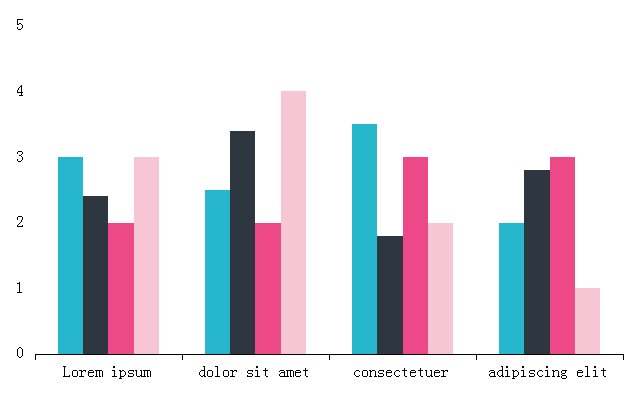 LOREM
IPSUM
LOREM
IPSUM
LOREM IPSUM A
dolor sit amet, adipiscing elit, sed diam nonummy nibh
LOREM IPSUM B
dolor sit amet, adipiscing elit, sed diam nonummy nibh
LOREM IPSUM C
dolor sit amet, adipiscing elit, sed diam nonummy nibh
LOREM IPSUM D
dolor sit amet, adipiscing elit, sed diam nonummy nibh
2013-2014
ANNUAL 
             REPORT
DOLOR SIT AMET
DOLOR SIT AMET
$ 1,443 B+
$ 156 B+
$ 945 B+
Lorem ipsum dolor sit amet, consectetuer adipiscing elit, sed diam nonummy nibh euismod tincidunt ut laoreet
Lorem ipsum dolor sit amet, consectetuer adipiscing elit, sed diam nonummy nibh euismod tincidunt ut laoreet
Lorem ipsum dolor sit amet, consectetuer adipiscing elit, sed diam nonummy nibh euismod tincidunt ut laoreet
2013-2014
ANNUAL 
             REPORT
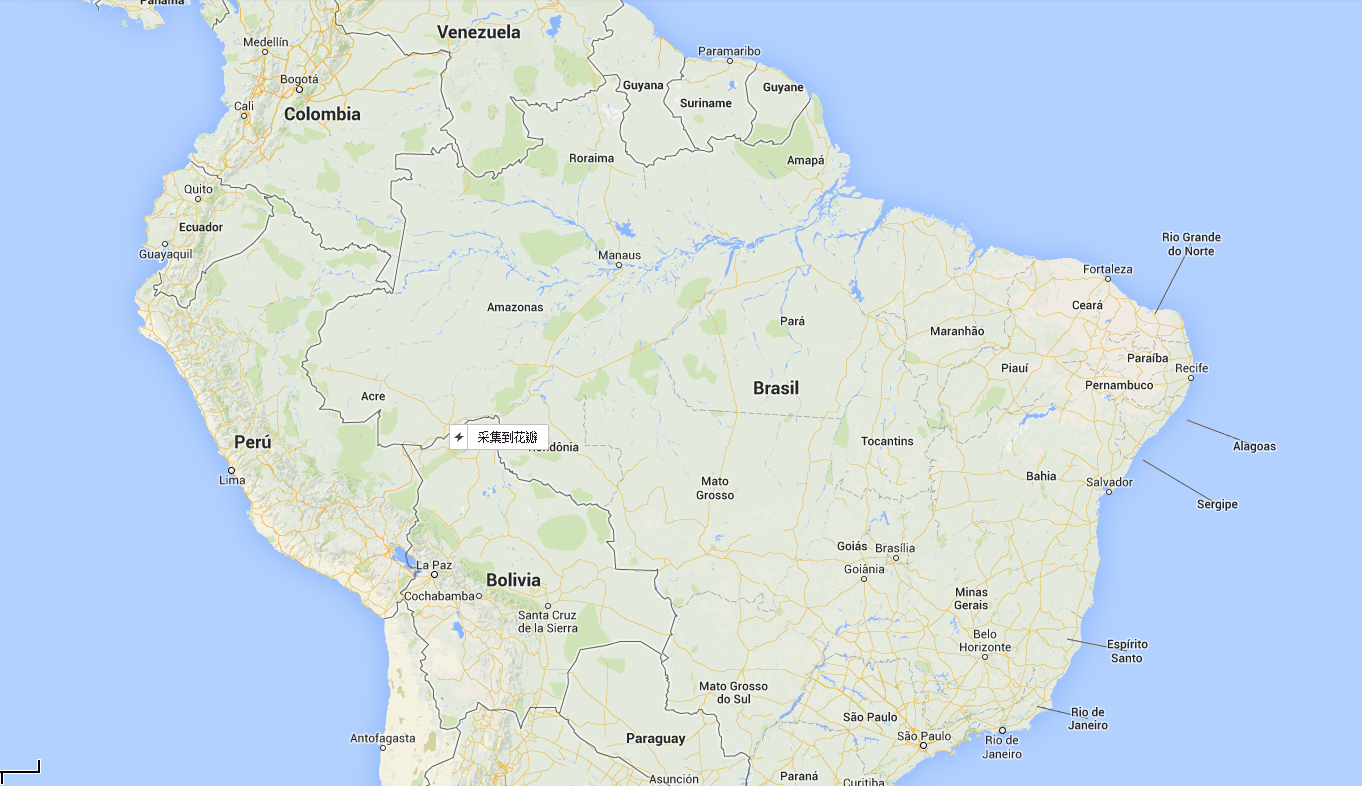 DOLOR SIT AMET
LOREM IPSUM  
CONSECTETUER 
SED DIAM 
NONUMMY
2013-2014
ANNUAL 
             REPORT
DOLOR SIT AMET
DOLOR SIT AMET
SIT AMET
DOLOR SIT AMET
LOREM IPSUM  
CONSECTETUER 
SED DIAM 
NONUMMY
LOREM IPSUM  
CONSECTETUER 
SED DIAM 
NONUMMY
LOREM IPSUM  
CONSECTETUER 
SED DIAM 
NONUMMY
LOREM IPSUM  
CONSECTETUER 
SED DIAM 
NONUMMY
2013-2014
ANNUAL 
             REPORT
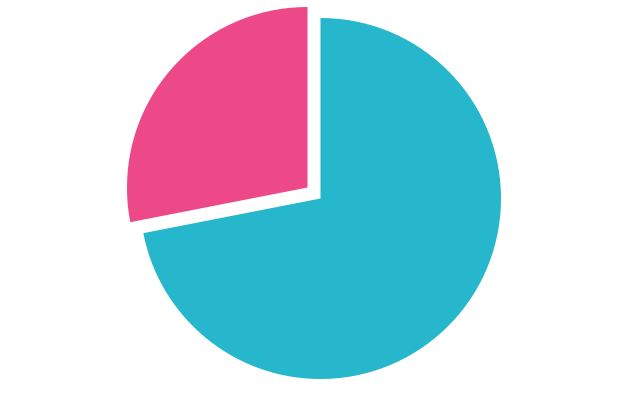 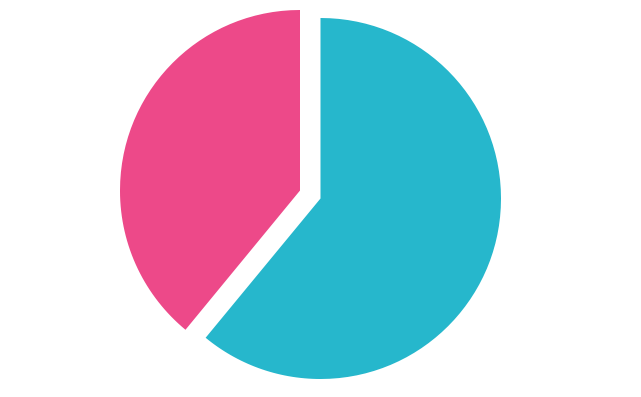 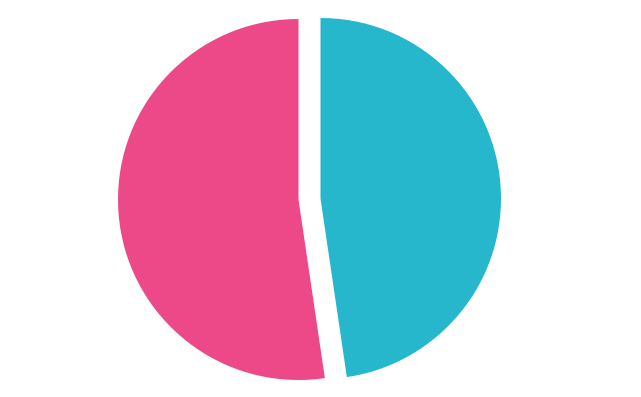 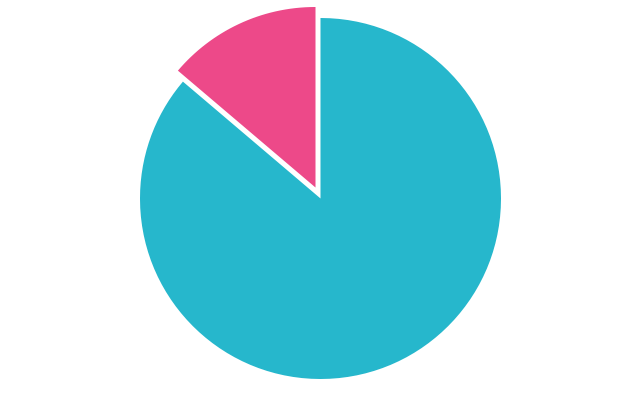 15%
30%
40%
55%
LOREM IPSUM
LOREM IPSUM
LOREM IPSUM
LOREM IPSUM
Lorem ipsum dolor sit amet, consectetuer adipiscing elit, sed diam nonummy nibh euismod tincidunt ut laoreet
Lorem ipsum dolor sit amet, consectetuer adipiscing elit, sed diam nonummy nibh euismod tincidunt ut laoreet
Lorem ipsum dolor sit amet, consectetuer adipiscing elit, sed diam nonummy nibh euismod tincidunt ut laoreet
Lorem ipsum dolor sit amet, consectetuer adipiscing elit, sed diam nonummy nibh euismod tincidunt ut laoreet
2013-2014
ANNUAL 
             REPORT
LOREM IPSUM  
consectetuer adipiscing elit, sed diam nonummy nibh euismod tincidunt ut laoreet dolore
LOREM IPSUM  
consectetuer adipiscing elit, sed diam nonummy nibh euismod tincidunt ut laoreet dolore
LOREM IPSUM  
consectetuer adipiscing elit, sed diam nonummy nibh euismod tincidunt ut laoreet dolore
LOREM IPSUM
LOREM IPSUM
DOLOR SIT AMET
Lorem ipsum dolor sit amet, consectetuer adipiscing elit, sed diam nonummy nibh euismod tincidunt ut laoreet
Lorem ipsum dolor sit amet, consectetuer adipiscing elit, sed diam nonummy nibh euismod tincidunt ut laoreet
THANKS FOR LISTENING
Mar.28th 2015